ЁЛОЧКА НАША
Приготовь к уроку:
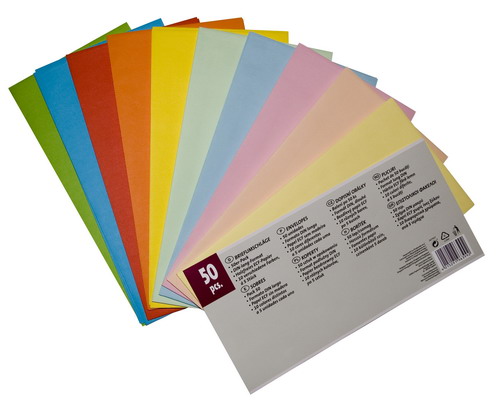 цветная бумага;
цветной картон;
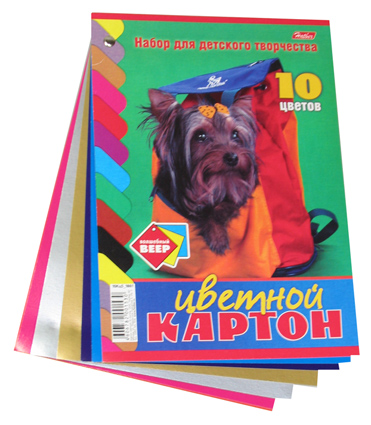 ножницы;
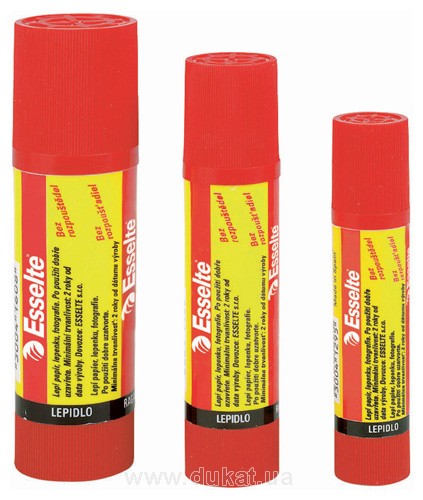 клей.
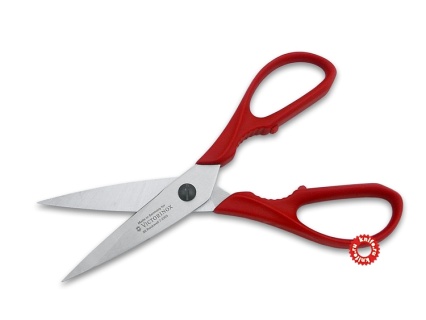 [Speaker Notes: На прошлом уроке мы делали из пластилина петушка. Сегодня мы будем делать аппликацию из бумаги. Что такое аппликация?]
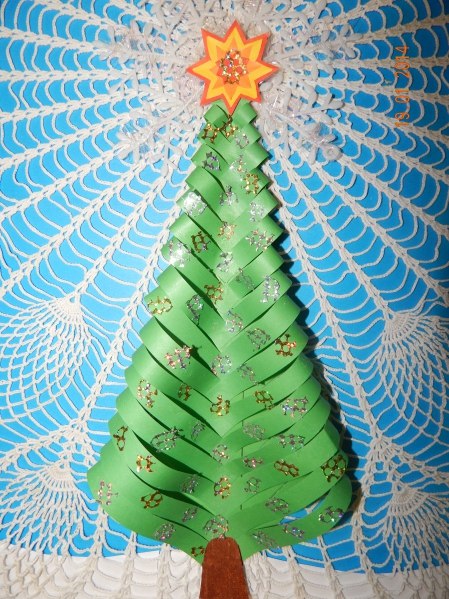